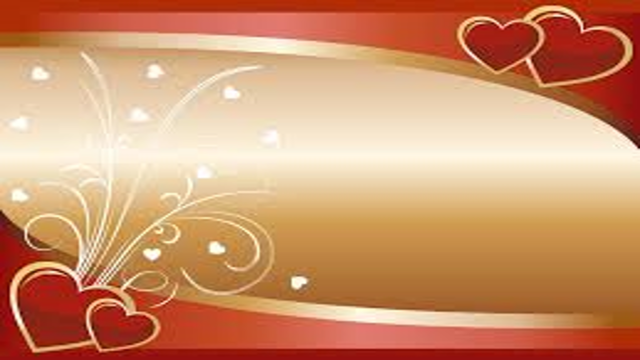 CONDITIONAL  IFbyNada El-Alfy
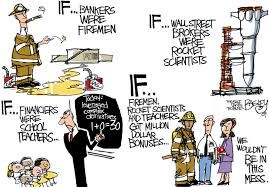 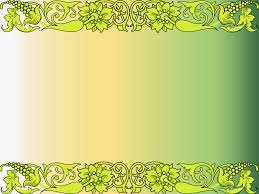 i
There are four basic types of conditional sentence:
 Zero conditional
 First conditional
 Second conditional
 Third conditional
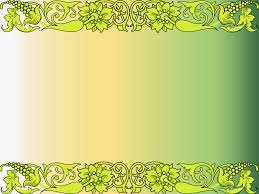 Conditional Sentences
Structure :
A conditional sentence is composed of 2 parts :
If-clause
+
Main Clause
Example :
If it rains tomorrow, we will not come.
If-clause
Main Clause
Conditional Sentences
Types :
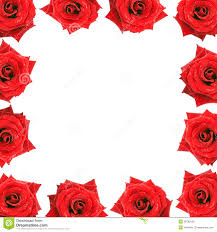 The order of the two clauses is flexible, it’s not 
       important. 
       But if the if-clause comes first, it must be followed by
       a comma.
	       If it rains, I’ll stay at home
There are 4 types of conditional sentences. 
      They are classified according to the degree of  
      probability that they express.
Each type of conditional sentences uses different   
      tenses to show the difference in   the degree of    
      probability.
Conditional Sentences
Zero Conditional: If /when + present tense ….. / modal
Water boils if it reaches 100º


First Conditional: If/unless + present,….. Future
If I study, I’ll pass

Second Conditional: If + past, ……would +inf.
If I studied, I would pass

Third Conditional: If + past perfect ….. would have + pp
If I had studied, I would have passed
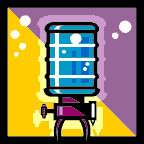 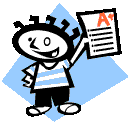 Zero Conditionals
Tense :
Present tense in both clauses
Example :
Present Tense
Present Tense
If you heat water to 100°C, it boils.
If you pour oil into water, it floats.
Zero Conditionals
Use :
Talk about universal truth.

If you heat ice, it turns to water

To talk about habits

If I see a spider, I get very scared!
First Conditionals
Tense :
If-clause ~ Present Tense
Main Clause ~ Future Tense
Present Tense
Future Tense
If I feel sick tomorrow, I will not go to school.
If it rains, the match will be cancelled.
First Conditionals
Use :
To speak about possible or probable future events.
If the weather is as sunny tomorrow as it was today, we will go surfing. 
To make promises or warnings
If you forget my birthday, I’ll never speak to you again.
 To give commands

If you are tired, go to bed!

In this case the verb in the main clause  is an Imperative
Exercise One. First Conditionals
do not come
If you ___________________ (not come),
 
     You ________________ (miss ) the show.
will miss
will buy
John __________________ (buy)a car if he 

     _____________ (get) a job.
gets
will get
Mary ________________(get) a toothache if 

     she_________________ (eat) too many sweets.
eats
Second Conditionals
Tense :
If-clause ~ Past Tense
Main Clause ~ would + an infinitive
Example :
Past Tense
Would + infinitive
If he were a bird, he would fly across the harbour.
If I had $200,000 now, I would buy a car.
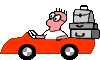 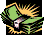 MIND
Were is often used instead of was in the 1st and 3rd person singular
Second Conditionals
Use :
To speak about present and future   
situations which are unlikely to happen.
If I had any money I would lend it to you. 
If I were you I wouldn't do this.
Third Conditionals
Tense :
If-clause ~ Past Perfect Tense
Main Clause ~ Would Have + Past  			     Participle
Past Perfect Tense
Would have+ Past Participle
If I had had enough money, I would have bought the camera yesterday.
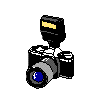 If I had come home earlier, I would not have missed the programme.
Third Conditionals
Use :
To speak about impossible past events
	If they’d gone by bus, they would have 	arrived much later.
            (They didn’t go by bus)

       	 He would have travelled around the world if he 	had  had more money.
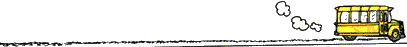 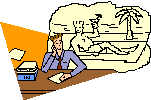 (Impossible to change, because he didn’t have the money)
Exercise Two
were
If I ________________ (be) four years old,  I 

     ________________ (learn) to play the piano.
would learn
had not failed
If I ________________ (not fail) in the  
     examination,  my mother_______________   (buy) 
     me a new computer.
would have bought
would have finished
3.  We ________________________ (finish) if we 

      ________________ (have) better preparation.
had had
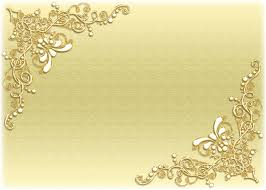 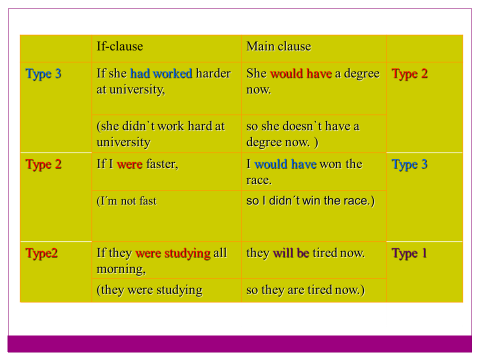 Words other than if
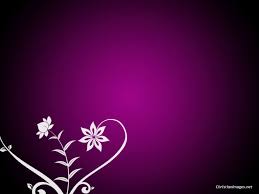 Conditional Sentences
Other connectors:
Type 1 : UNLESS
If you don’t phone John, he’ll get very angry.
Unless you phone John, he’ll get very angry.
Unless can replace If in negative conditionals
Conditional Sentences
Other connectors:
PROVIDED / PROVIDING (THAT)/ WITH THE CONDITION THAT/ AS LONG AS
You can stay with the condition that you 
sleep on the couch.

I will go to the party as long as you go there too
IMAGINE / SUPPOSE /SUPPOSING THAT
Imagine that you won a million pounds, what would you do?
Conditional Sentences
Other connectors:
EVEN IF
I won’t go to the party even if they beg me
IN CASE
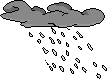 Take an umbrella in case it rains
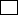 Exercises
Identifying conditionals
I. Choose the correct answer.
1 - If I drink tea in the morning, it makes me feel sick.
  Zero Conditional
   First Conditional
  Second Conditional
  Third Conditional

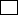 Exercises
2 - I'll tell her if she comes.
Zero Conditional
 First Conditional
 Second Conditional
 Third Conditional

3 - If I were you, I'd buy it as soon as possible. 
  Zero Conditional
   First Conditional
  Second Conditional
  Third Conditional

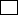 Exercises
4 - If I had the time, I’d help you
  Zero Conditional
   First Conditional
  Second Conditional
  Third Conditional

5 – I would have done things differently if I had been the manager.
  Zero Conditional
   First Conditional
  Second Conditional
  Third Conditional

Exercises
II. Choose the correct answer.
1 - If I ...... you, I would tell him straightaway
   were
   am

2 - If you ...... yellow and blue, you get green
 will mix
 mix

3 - If I .........., I would never have done it
 knew
 had known

4 - Unless you ....... drinking, you'll have serious health problems.
 stop
 will stop

Exercises
5 - I ......... there if I'd known about it
   would never have gone
   would never go

6 - If you see him, ......... him to call me?
 will you ask
 would you have asked

7 - If I ........., I'd have done it myself
 were there
 had been there

8 - What would you do if the police ......... you?
  arrested
 had arrested

Exercises
Finish these sentences using the correct verbal tense. 
If they had listened, they..............................            (understand)  
If he hadn’t worn the helmet, he..........................            (Be) injured.  
If he........................... (Speak) clearly, people would understand him.  
If we miss this train, we.................................. (Be) late for the interview.  
The bank............................................. (not / call) if we pay the bill.  
If you................................... (meet ) Tom, you wouldn’t like him. 
If I found 100 in the street, I …………………….......... (Keep) it.  
If I ……………...  (Know) her number, I would phone her. 
If he gets late, I …………..  (be) angry.  
I ……………………..  (Not/buy) that coat if I were you..
If I ………………..  (Know) that you were ill last week, I'd have gone to see you.   
If it stops raining, we   ………………….  (Go) on a trip.
would have understood
Would have been
spoke
Will be
Won’t call
met
Would keep
knew
Will be
won’t buy
had known
will go
Exercises
Choose the correct answer
1     If Teresa………more sensible, she wouldn’t get into trouble so often.
	     a) will be	b) were		c) had been
2     ……… me some ice cream if you go to the supermarket.
	     a) Got	                b) Get		c) Have got	
3    If I……...late, will you wait for me?
	    a) be		b) am		c) will be
4   If Vanessa had……..me the truth, I would not have been so angry.
	   a) told		b) tells		c) tell
5   If you listen to her, you’ll………in trouble.
	   a) been	               b) being		c) be
6   If you had listen to her, you……….have been in trouble.
	   a) shouldn’t	b) wouldn’t	c) couldn’t
7  Nobody would……the secret if Danny hadn’t revealed it.
	   a) have known	b) knew		c) known
8   Will you be all right by yourself if I………. out tonight?
	   a) go		b) will go		c) would go
9  If I knew how to run my own business, I………..a rich man.
	  a) am 		b) will be		c) would be
10  If anyone………., say I’ll be back about 7.30.
	   a)  will phone	b) phone		c) phones
B
B
B
A
C
B
A
A
C
C
Mixed exercises
What would you do in these situations
You are alone in the forest at night without a phone.
You met the genie.
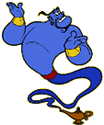 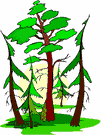 If I met the genie, I would ask him for my three wishes.
If I were alone in the forest I would try to use the stars.
Mixed exercises
What would you do in these situations
One day you read in a newspaper an article about you. The article was telling about your private life.
Your favourite singer wrote a song for you.
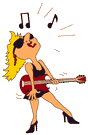 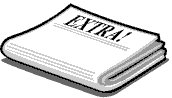 If I read an article about my private life, I’d look for a lawyer.
If my fauvorite singer wrote a song for me, I’d be excited.
Mixed exercises
What would you do in these situations
You enter the classroom and suddenly realize that you’ve forgotten to dress your trousers.
You are going to a date. But suddenly a bird made your jacket dirty.
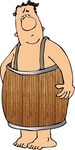 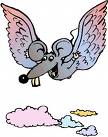 If a bird made my jacket dirty, I’d run to buy other.
If I forgot to dress my trousers, I’d try to invent some explanation.
Third Conditional story
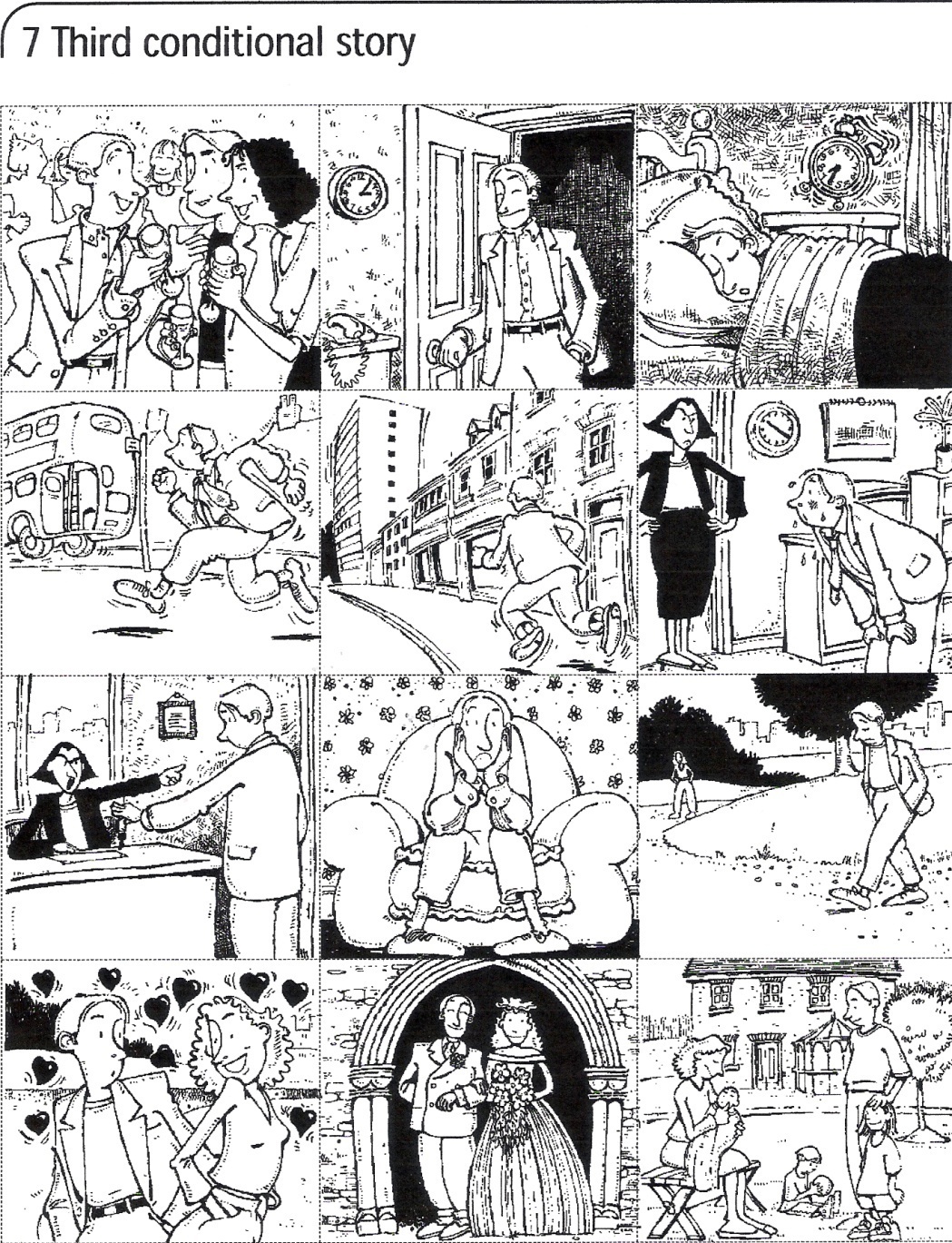 Look at this photo story.
Third Conditional story
Write what happened in each picture.
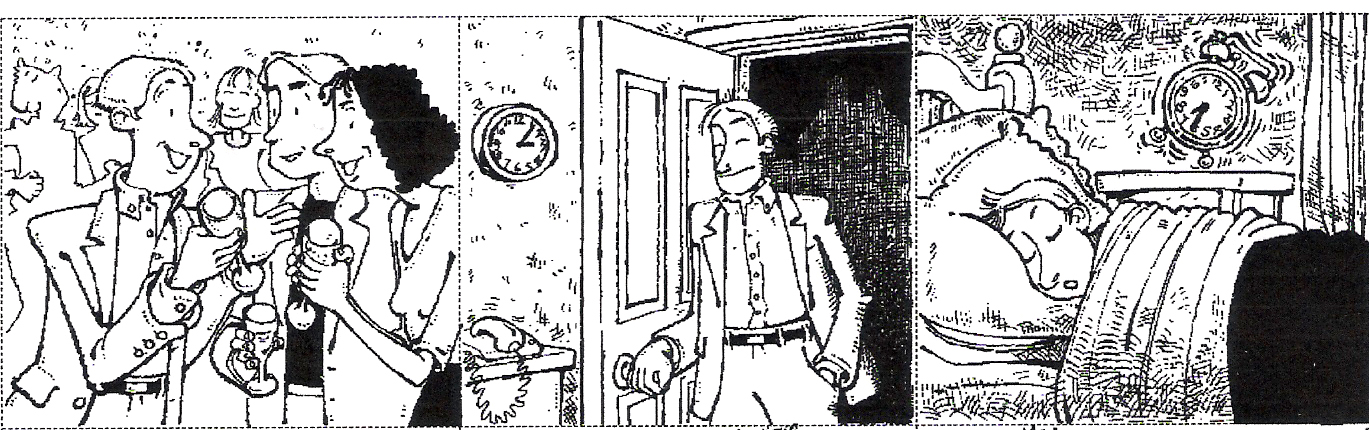 He overslept.
He went to a party
He arrived home very late.
Third Conditional story
Write what happened in each picture.
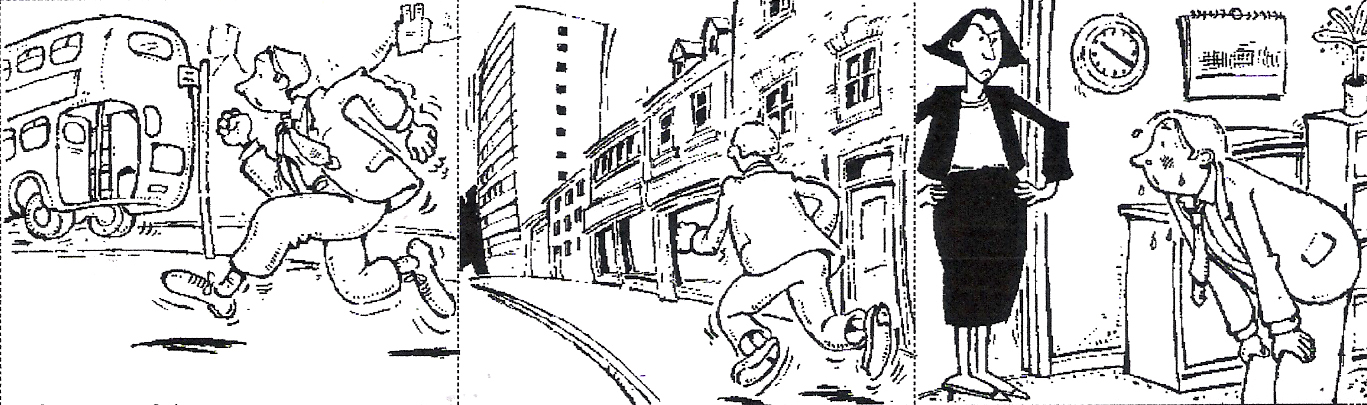 He was late for work and his boss was very angry.
He missed the bus
Third Conditional story
Write what happened in each picture.
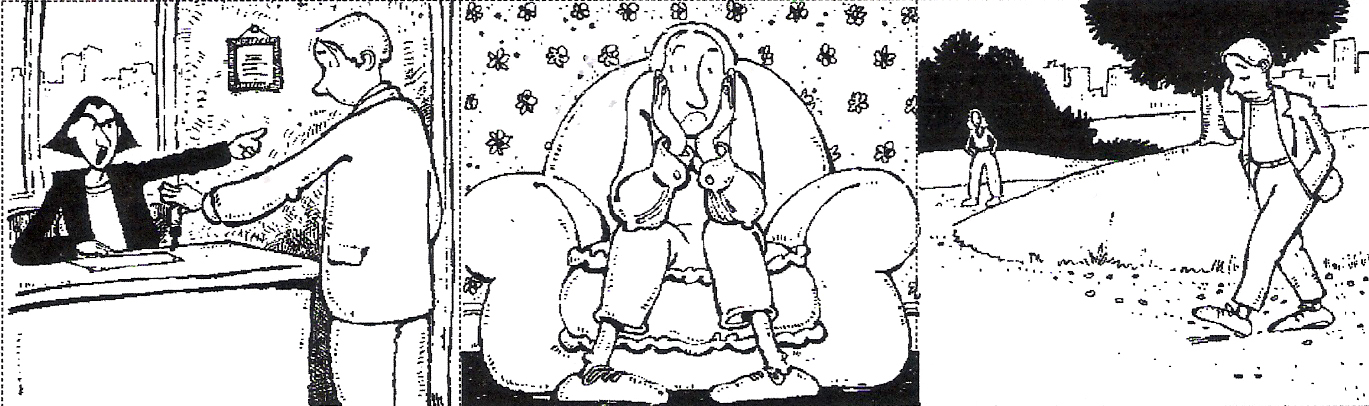 His boss was angry and he was dismissed
He went for a walk.
Third Conditional story
Write what happened in each picture.
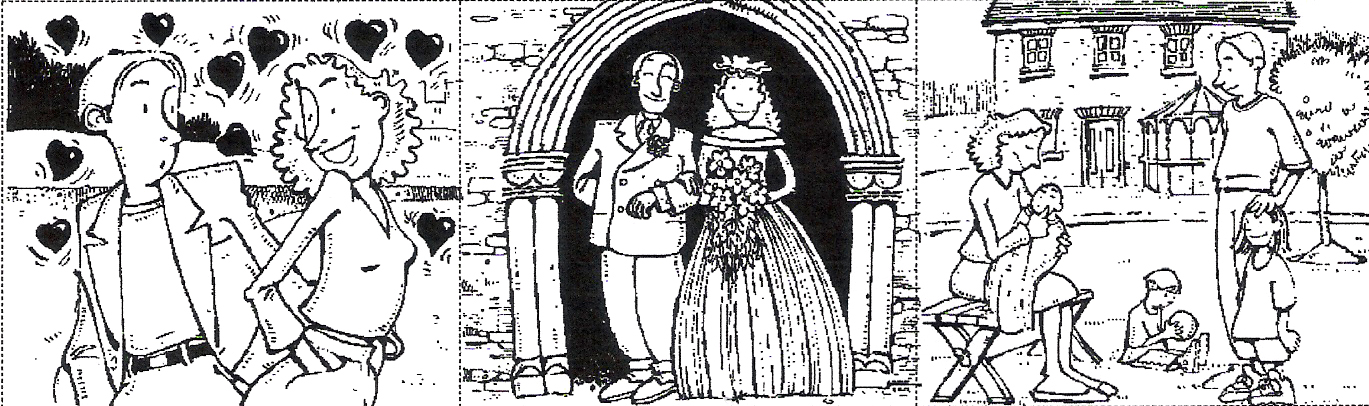 He met a girl and they fell in love.
Now they have three children.
They got married.
Third Conditional story
Write what would have happened if….
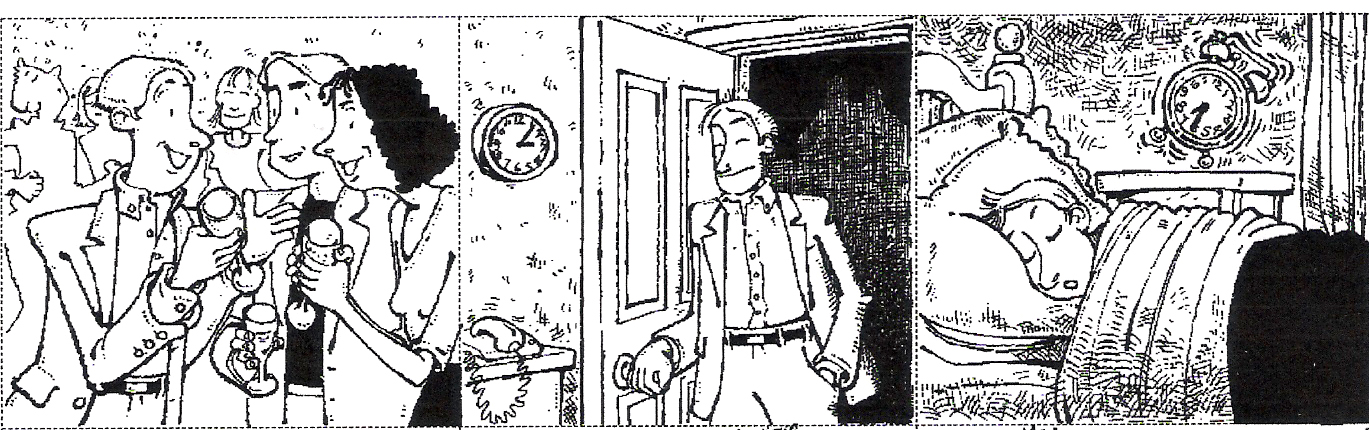 If he hadn’t gone to a party…..
he wouldn’t have arrived home late.
If he hadn’t arrived home very late…..
he wouldn’t have overslept.
Third Conditional story
Write what would have happened if….
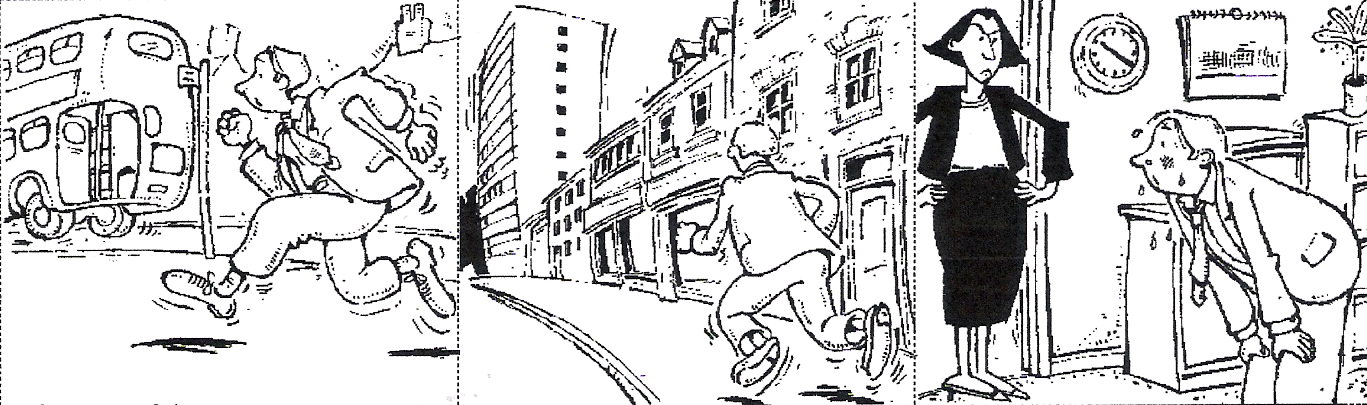 If he hadn’t overslept…..
he wouldn’t have missed the bus.
If he hadn’t missed the bus…..
he wouldn’t have been late for work.
Third Conditional story
Write what would have happened if….
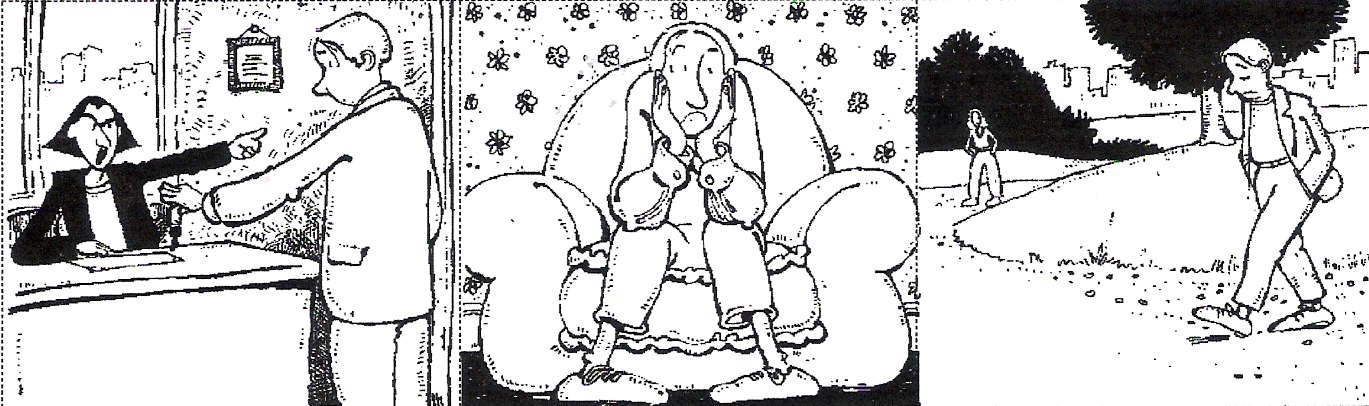 his boss wouldn’t have got angry.
If he hadn’t been late for work,……
he wouldn’t have gone to the park.
If he hadn’t been dismissed…..
Third Conditional story
Write what would have happened if….
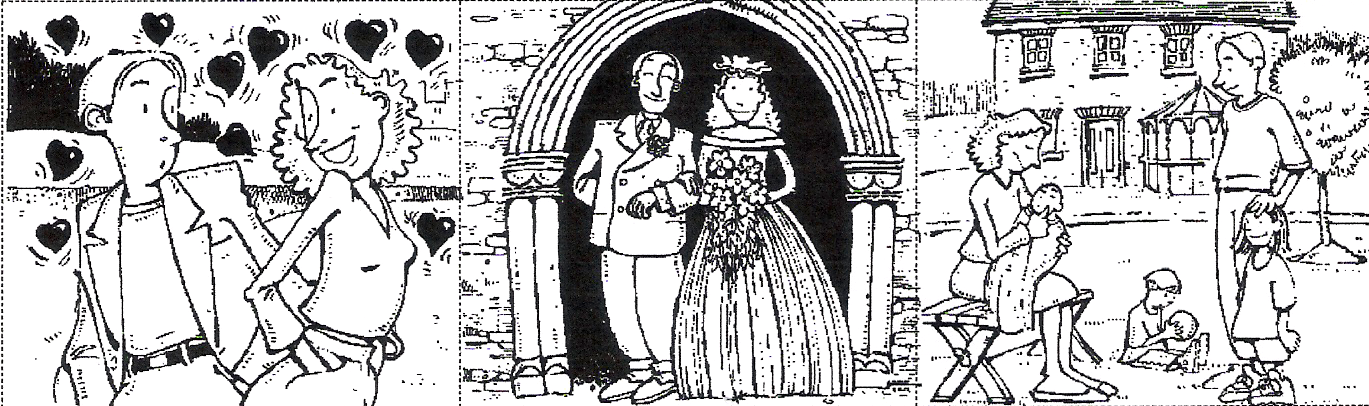 If he hadn’t gone to the park,…..
he wouldn’t have met a girl.
he wouldn’t have got married and wouldn’t have had three children.
If he hadn’t met the girl…..
Third Conditional story
Therefore ….
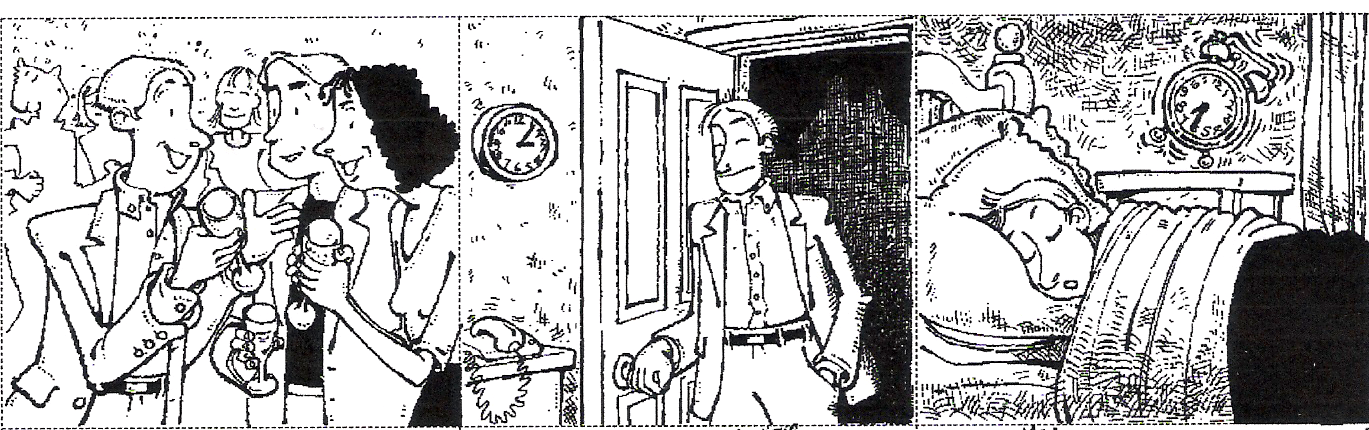 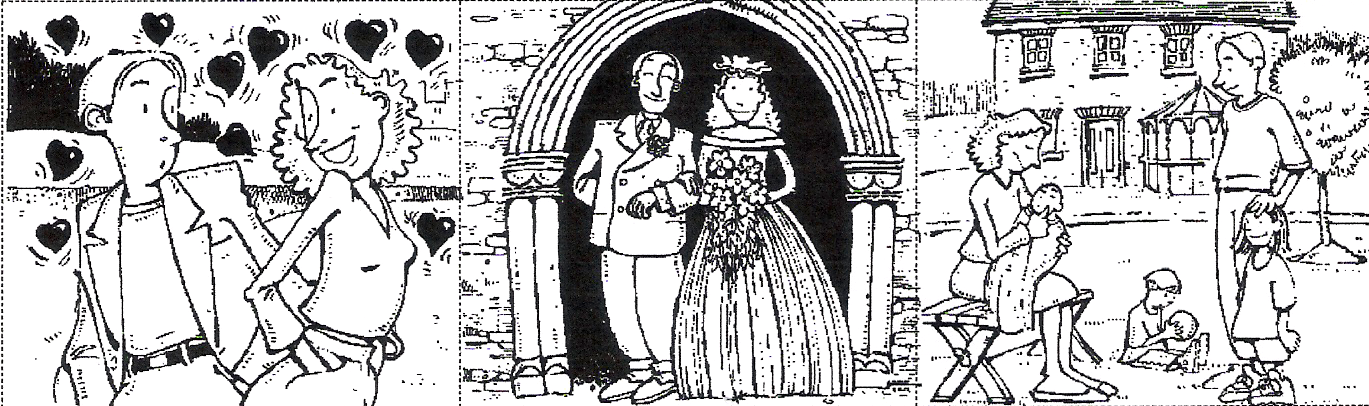 If he hadn’t gone to the party,…..
he wouldn’t have got married.
Web pages
Note: For more practice use you you can click:
http://www.isabelperez.com/conditionals1.htm 
http://www.miguelmllop.com/practice/intermediate/grammar/conditionals8.htm
http://www.better-english.com/grammar/condit23.htm
http://www.miguelmllop.com/practice/intermediate/grammar/conditionals7.htm 
http://www.ego4u.com/en/cram-up/grammar/conditional-sentences/type-1/exercises?02
http://www.geocities.com/athens/olympus/7583/condprac1.html 
http://a4esl.org/q/h/vm/if-clauses.html
Any questions?
THANK YOU FOR YOUR ATTENTION
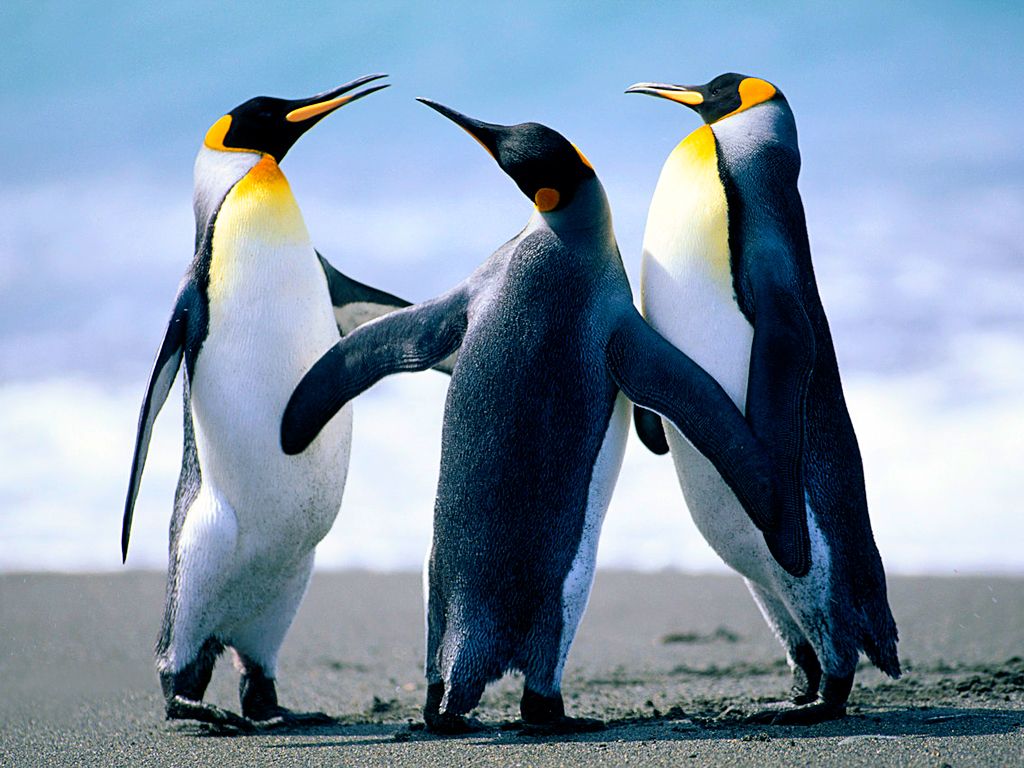 HAVE A WONDERFUL DAY!